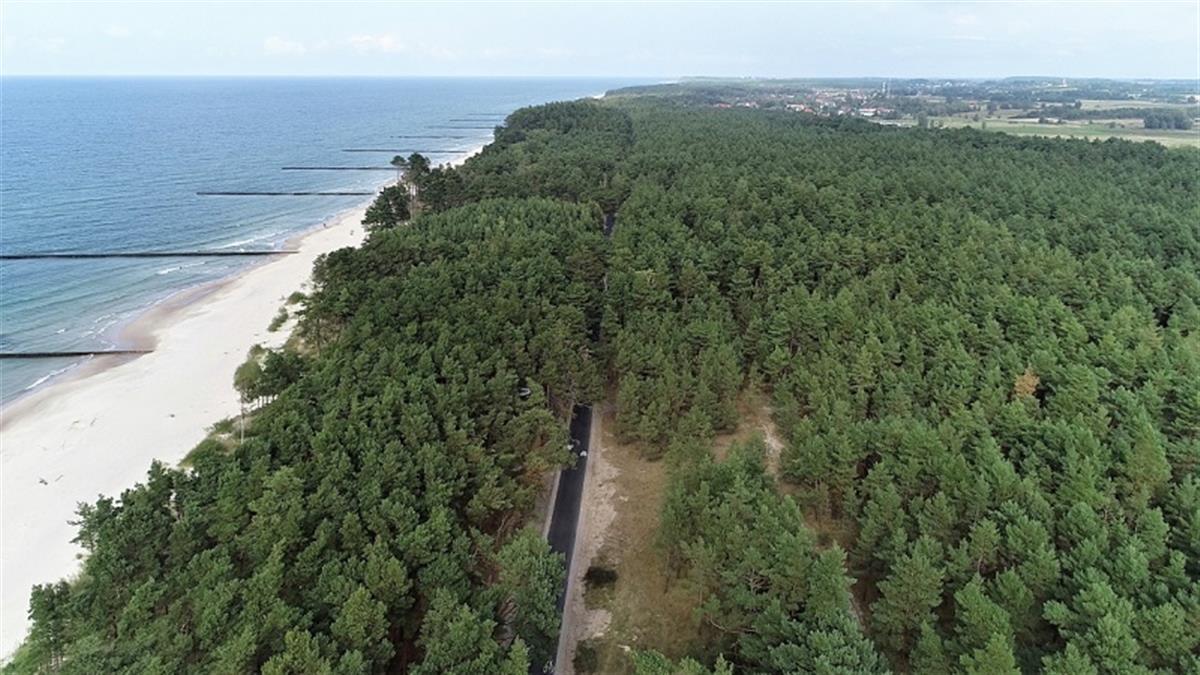 Spotkanie z mieszkańcamidotyczące projektu planu zagospodarowania przestrzennego w rejonie ul. Wolińskiej
Świnoujście, maj 2023 r.
[Speaker Notes: Aby zmienić obraz na tym slajdzie, zaznacz obraz i usuń go. Następnie kliknij ikonę Obrazy w symbolu zastępczym,aby wstawić swój własny obraz.]
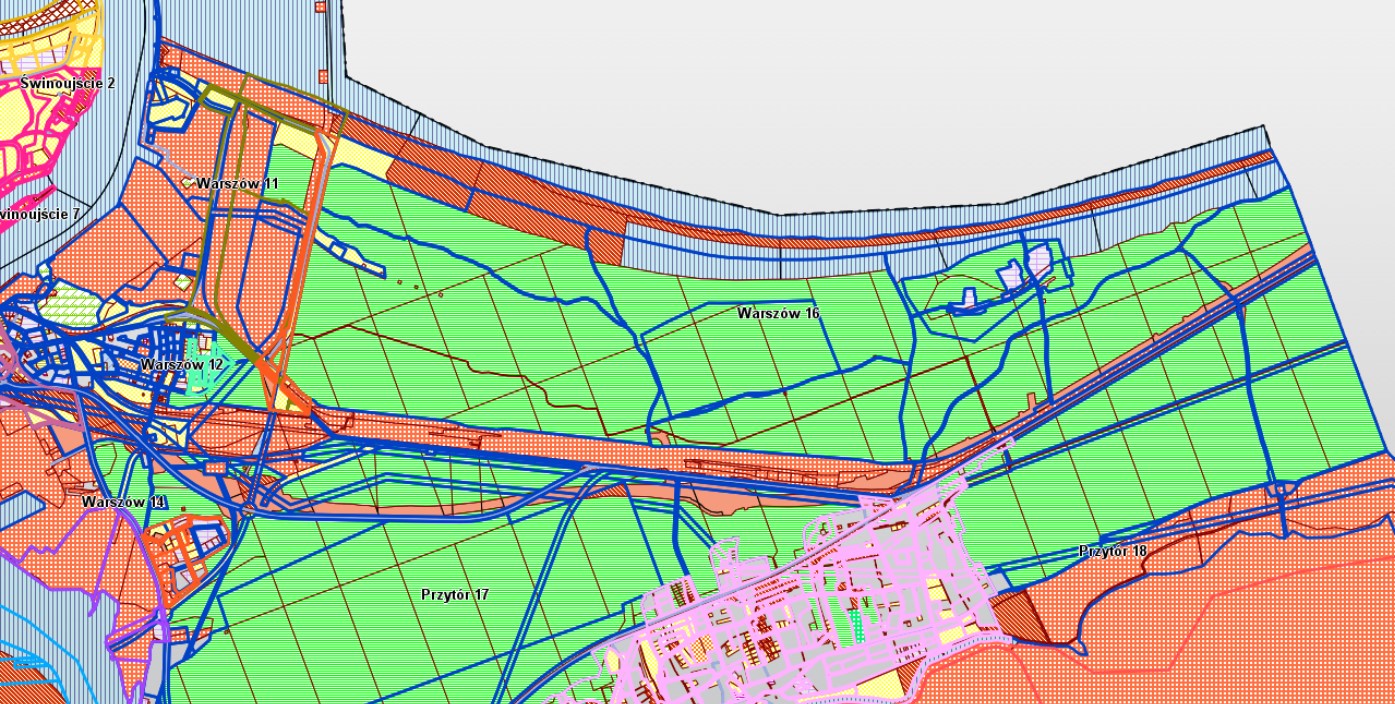 Stan własnościowy
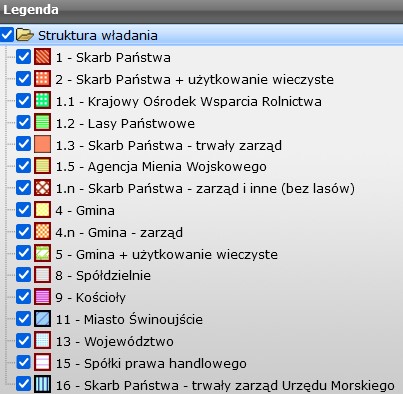 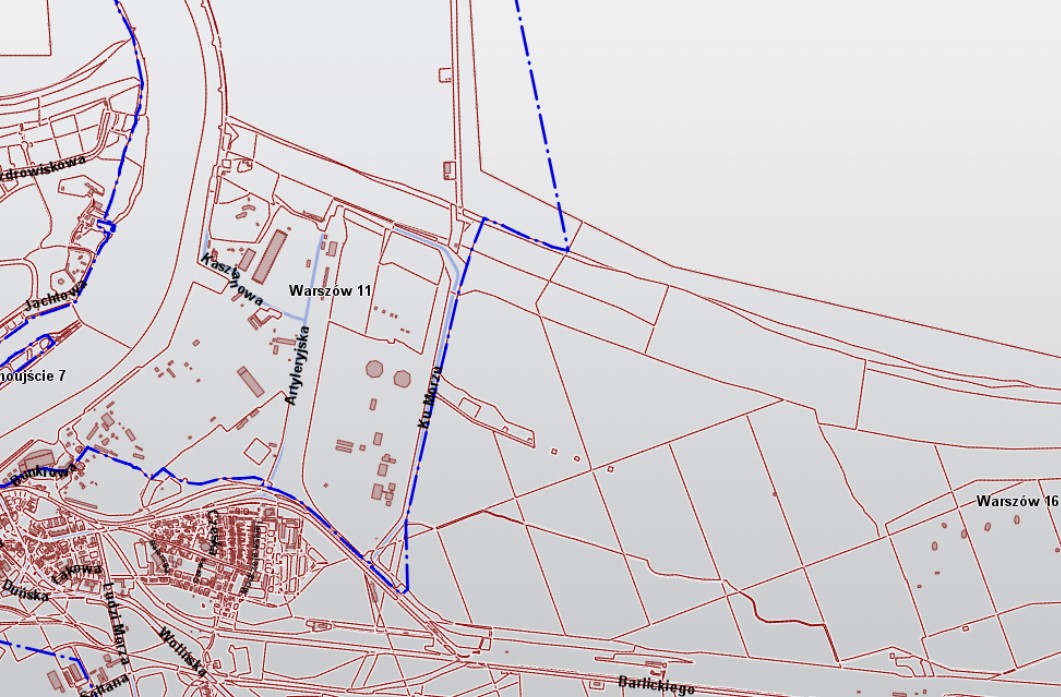 Granice portu w latach 2010 - 2020
Granice portu od 2020
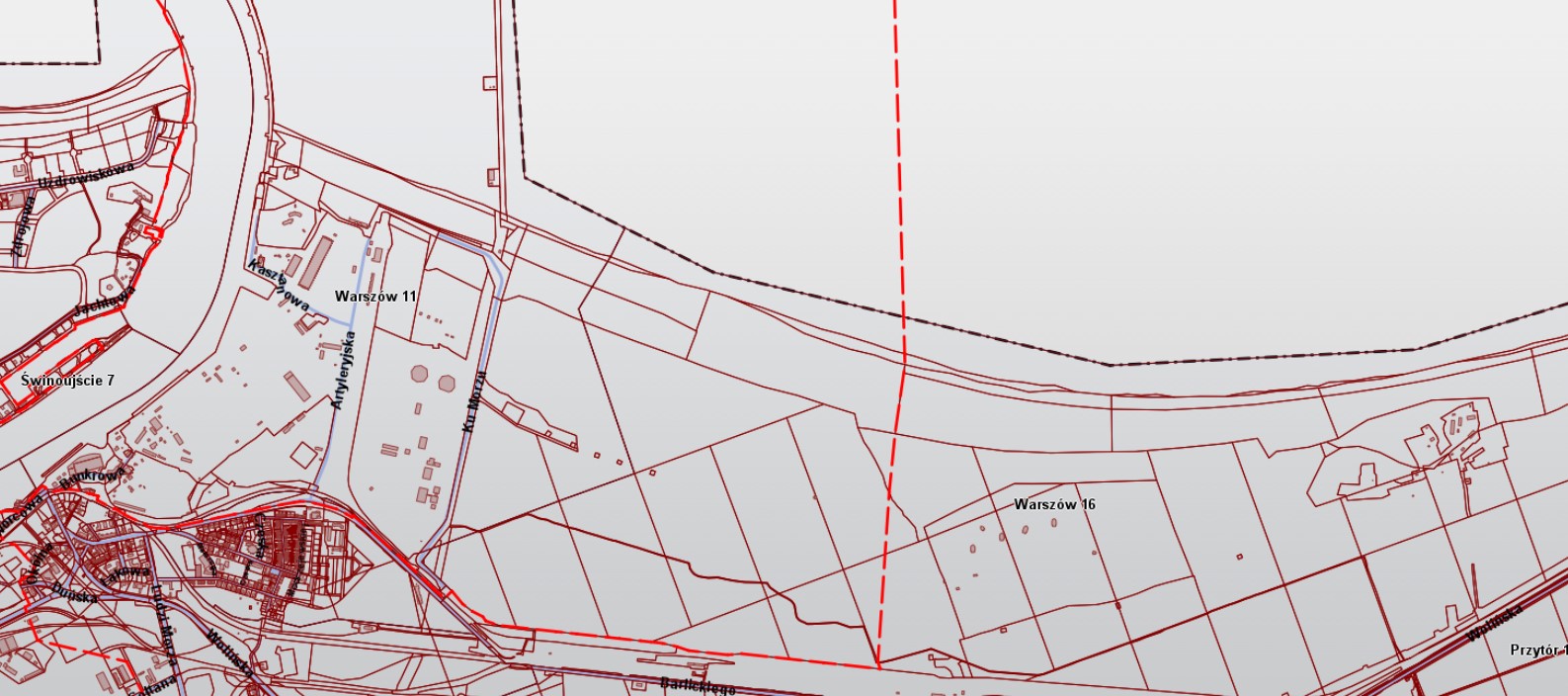 Projekt miejscowego planu zagospodarowania przestrzennego w  rejonie ul. Wolińskiej - funkcje
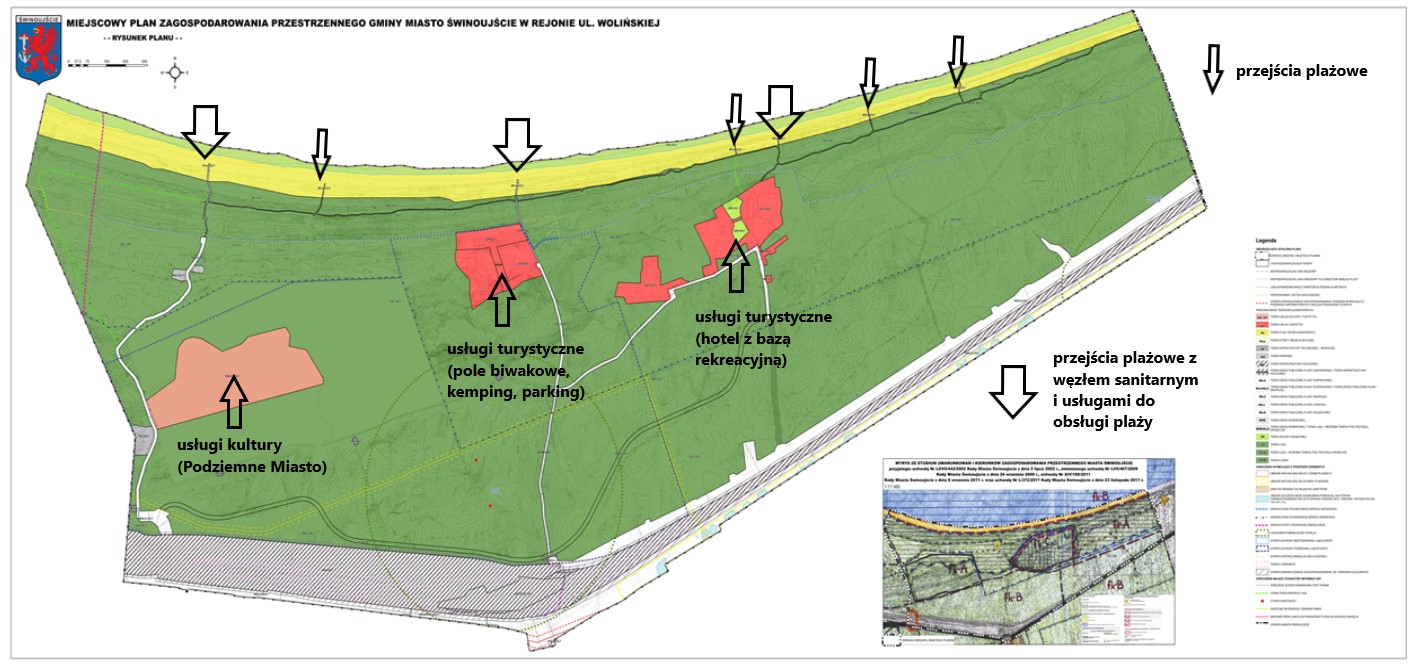 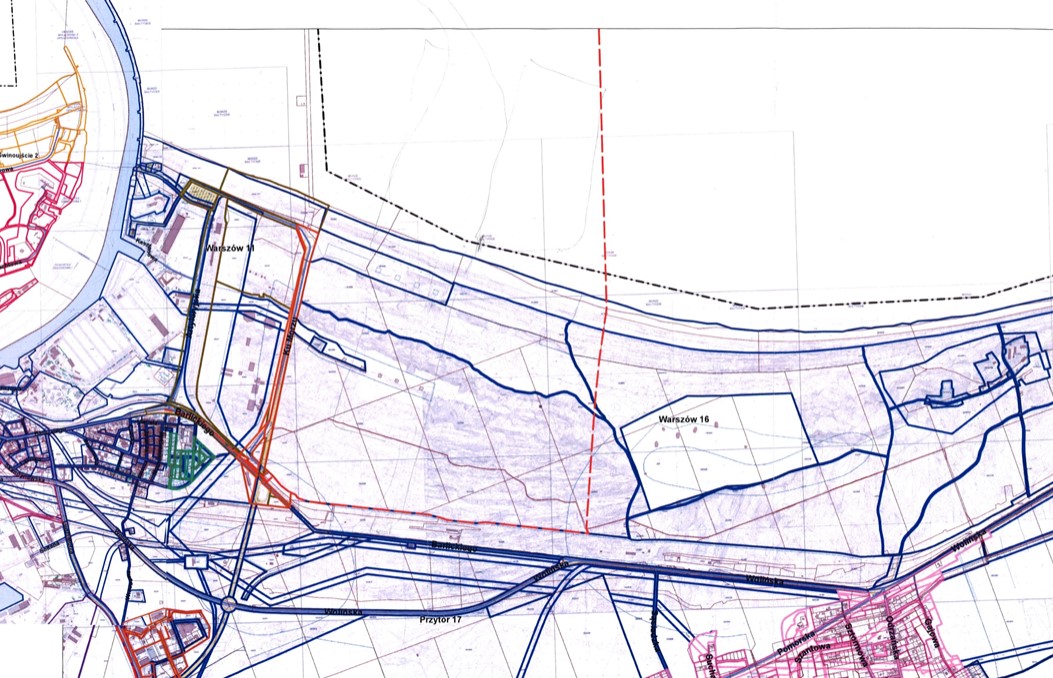 Aktualna granica portu
Podziemne Miasto
Dostęp do plaży przy Podziemnym Mieście – obecny/projektowany
Aktualna granica portu
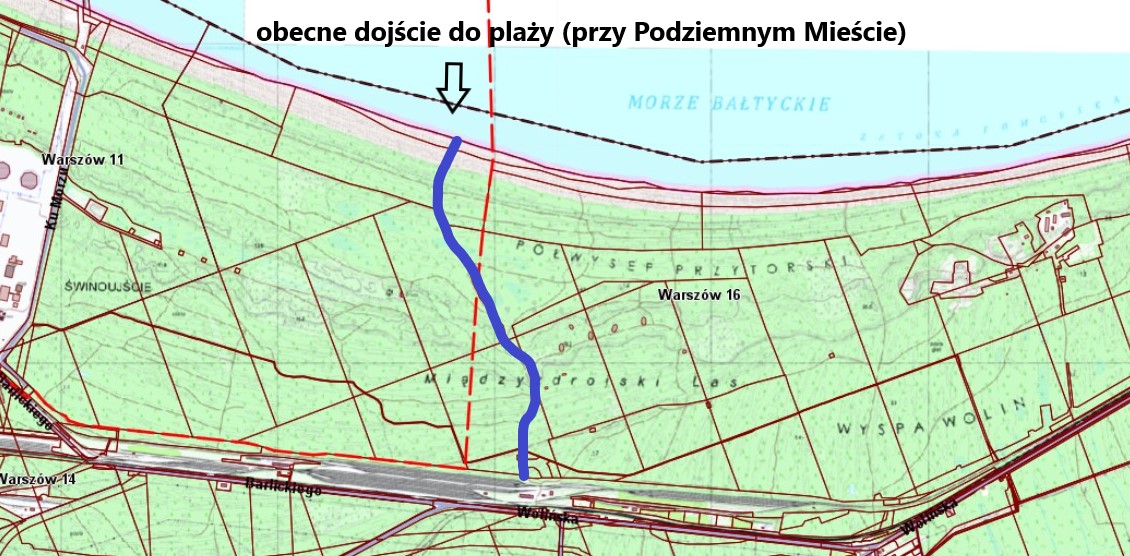 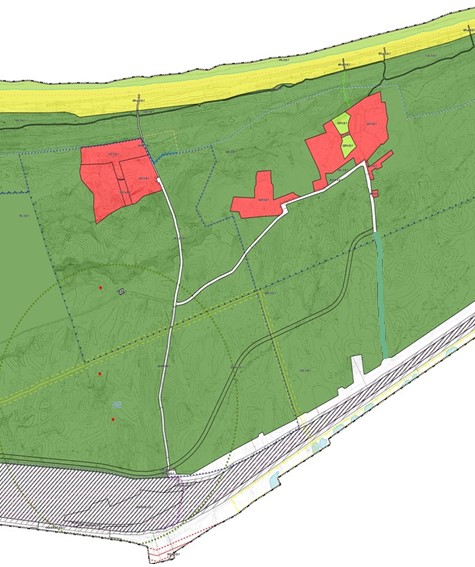 Dostęp do plaży przy projektowanym kempingu
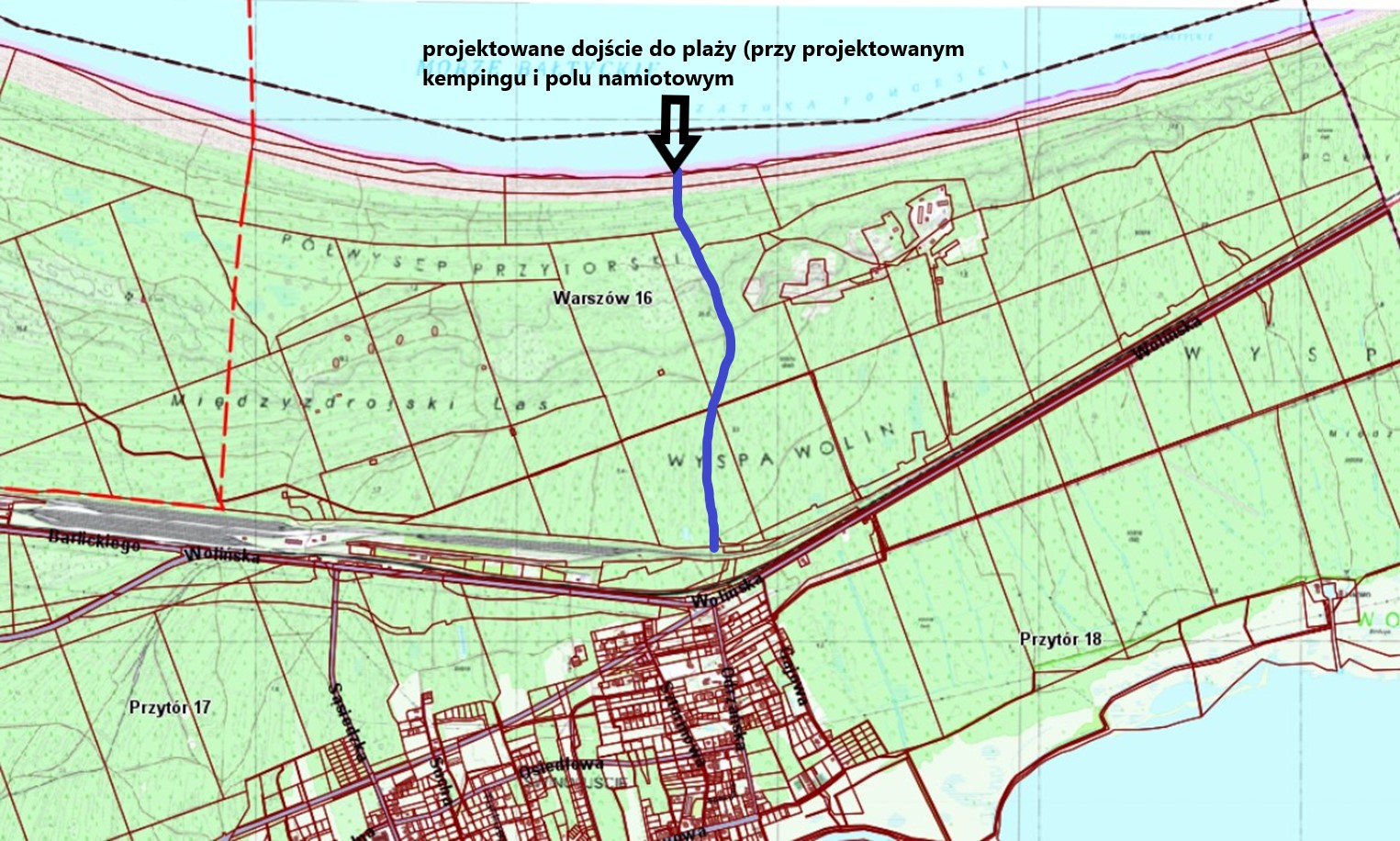 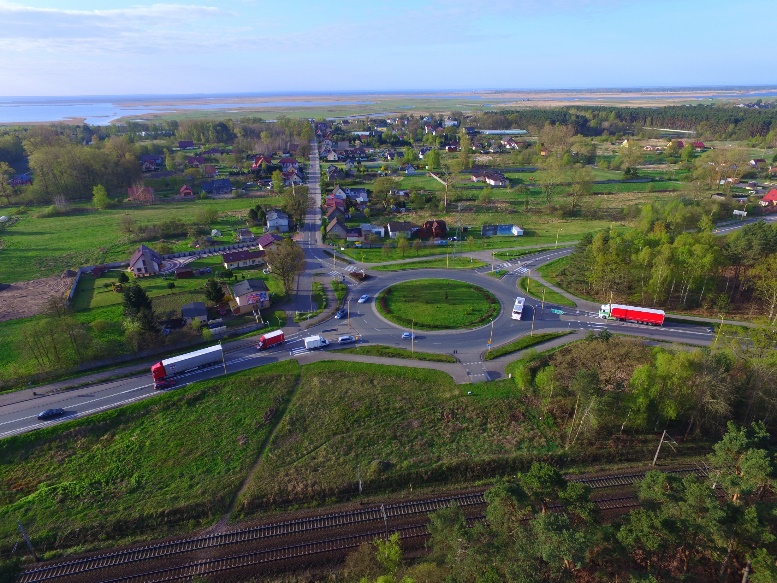 Projekt planu – ciągi komunikacyjne
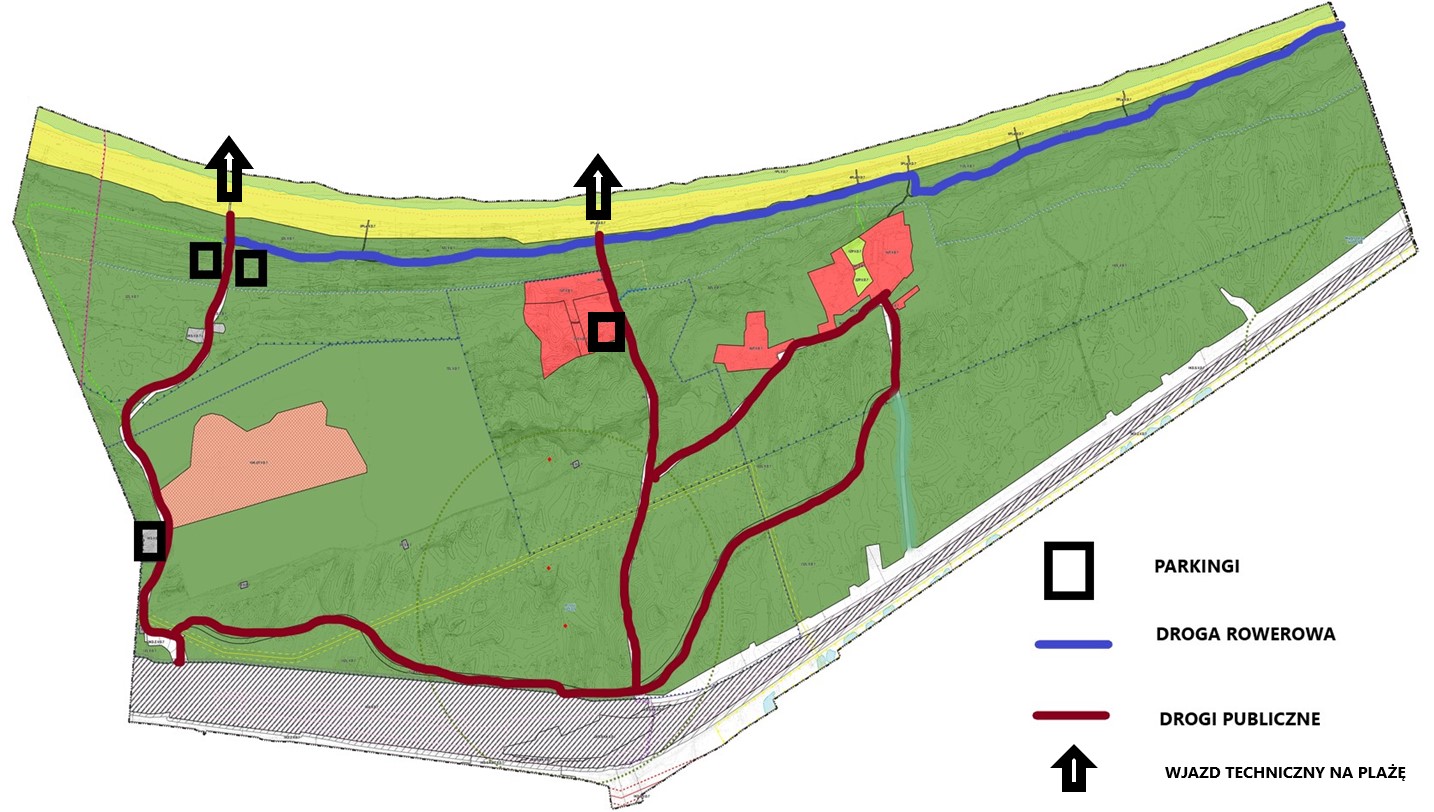 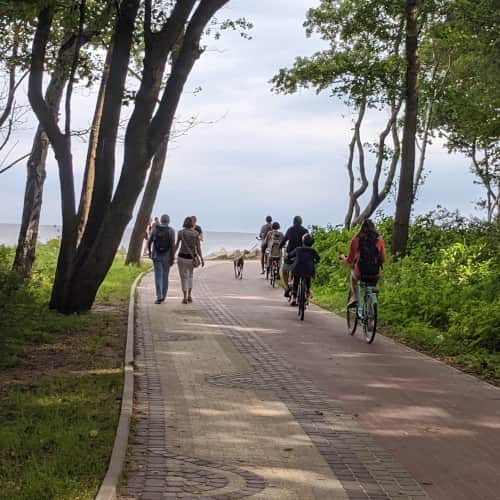 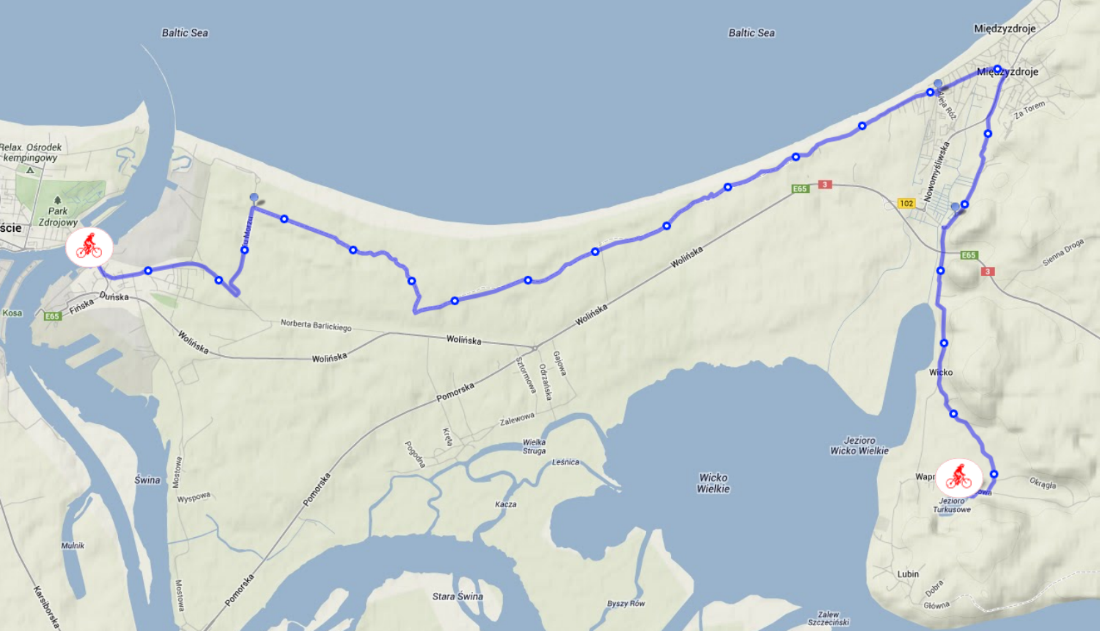 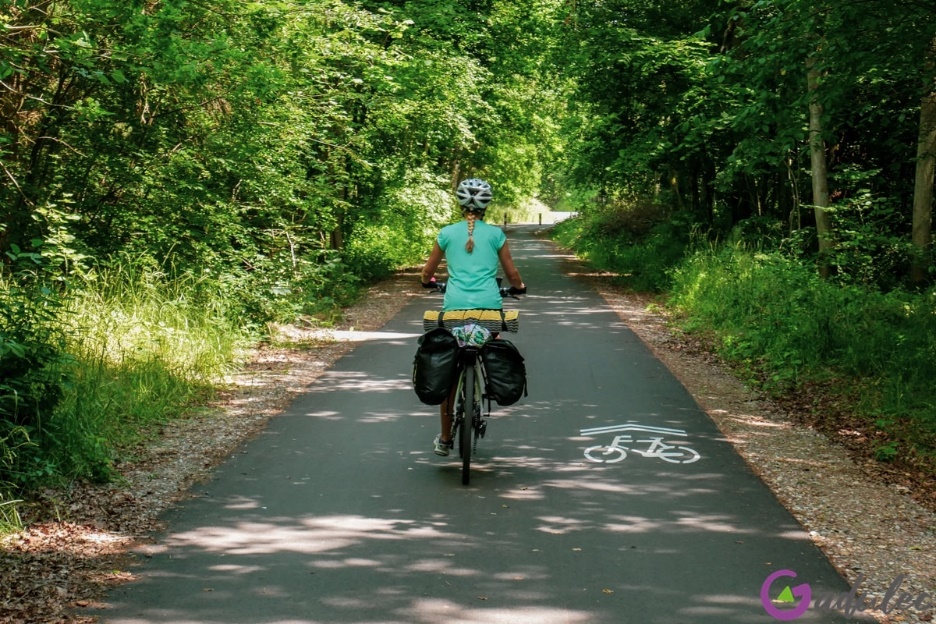 Droga rowerowa obecna/planowana
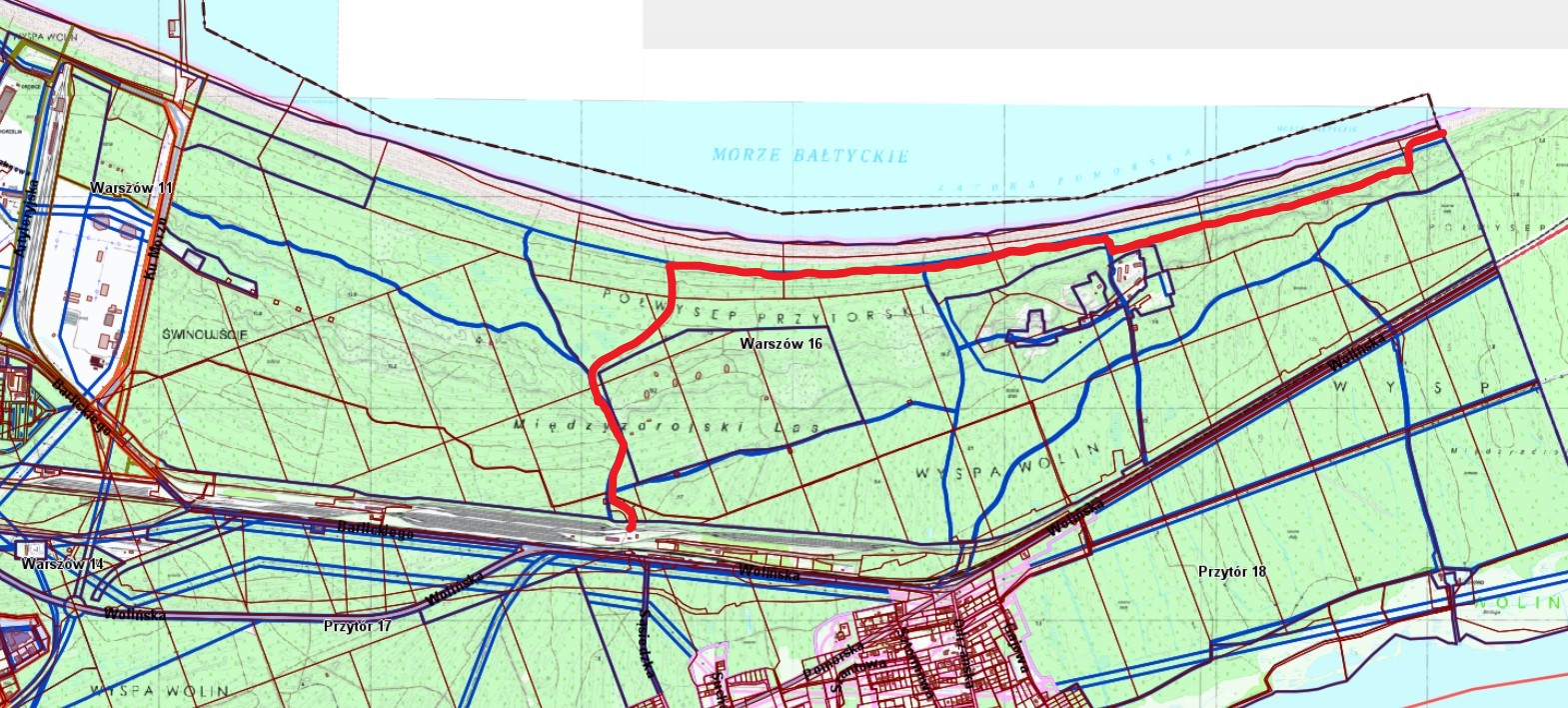 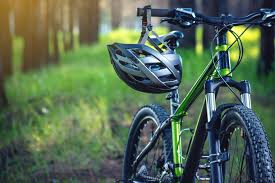